The Impact of COVID-19 on the Construction Industry: 2 Years in Review
CPWR-The Center for Construction Research and Training
July 6, 2022
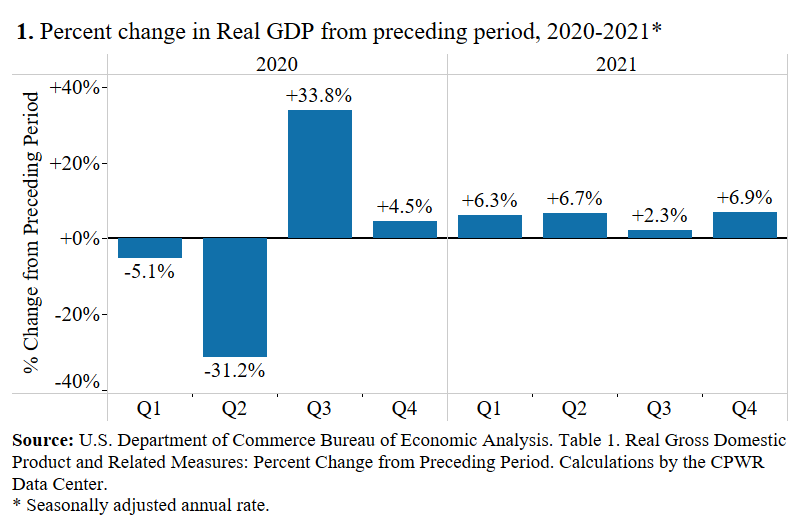 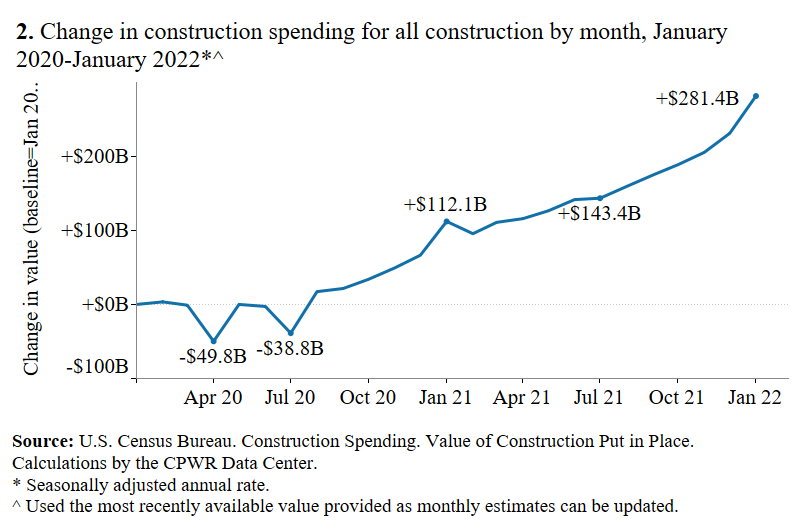 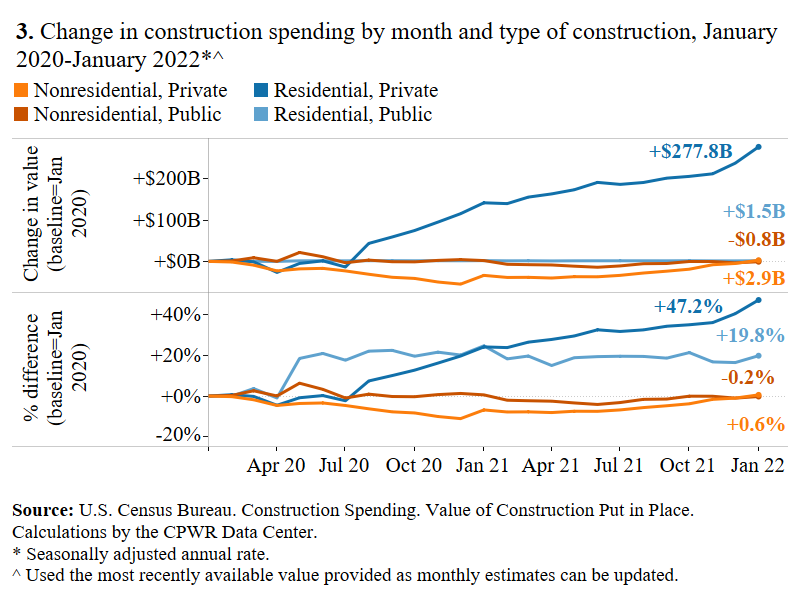 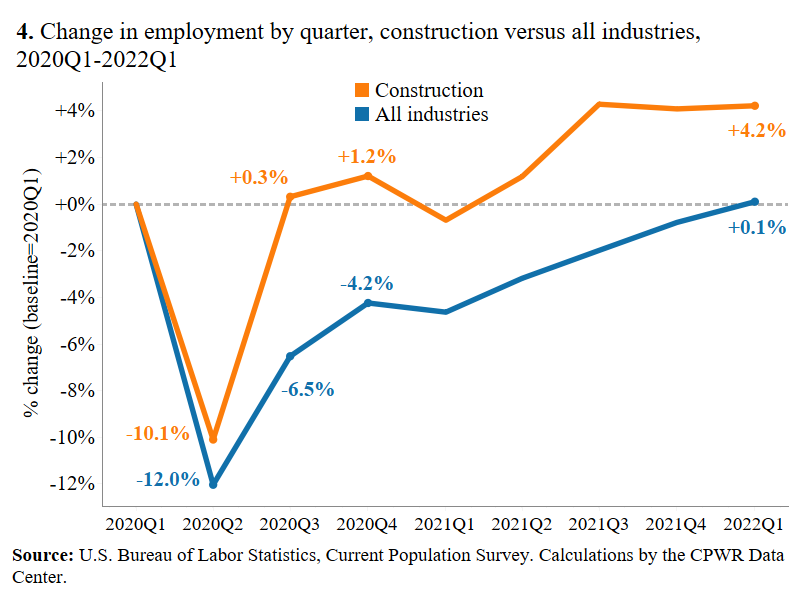 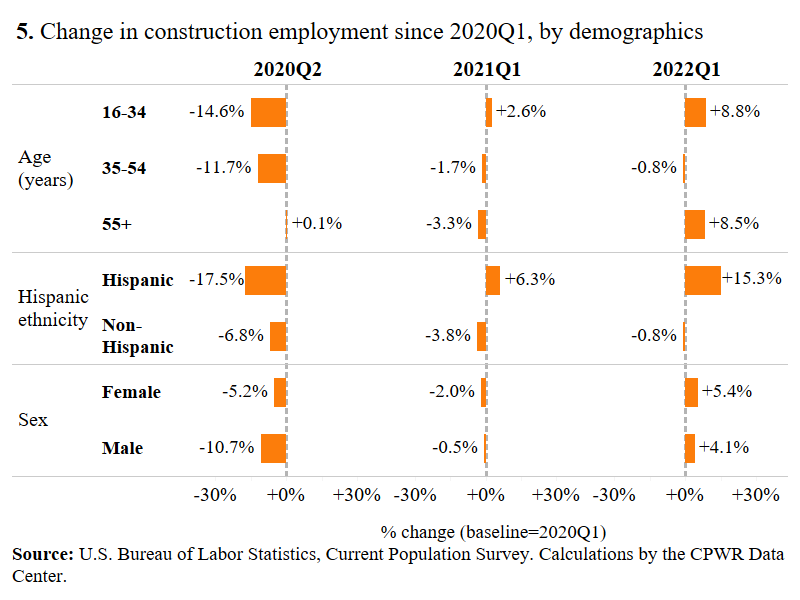 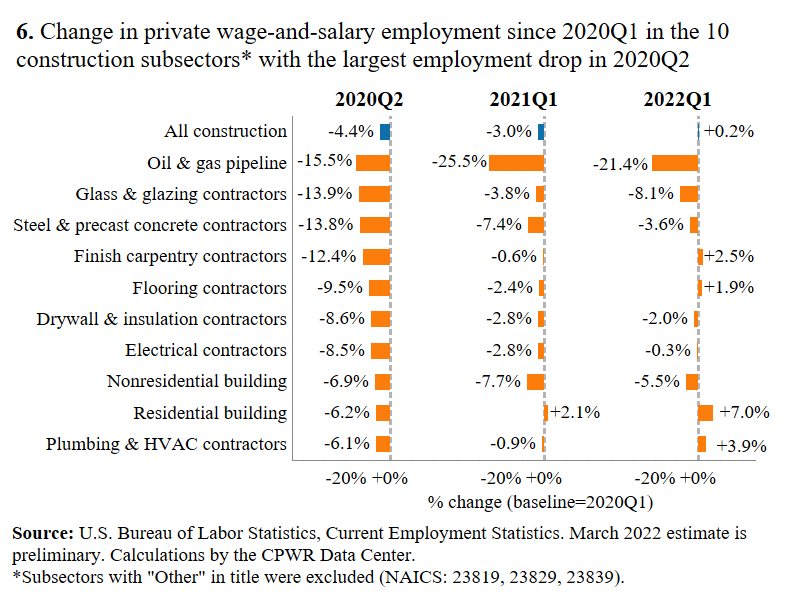 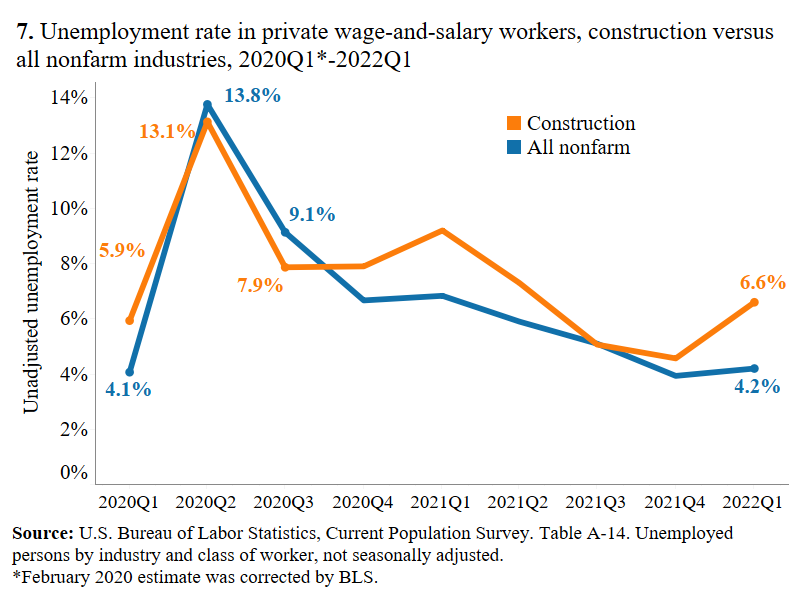 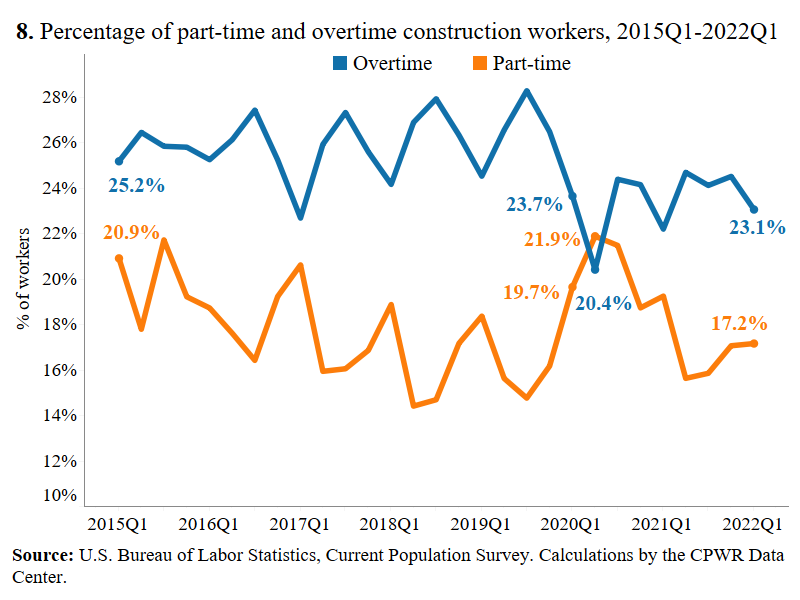 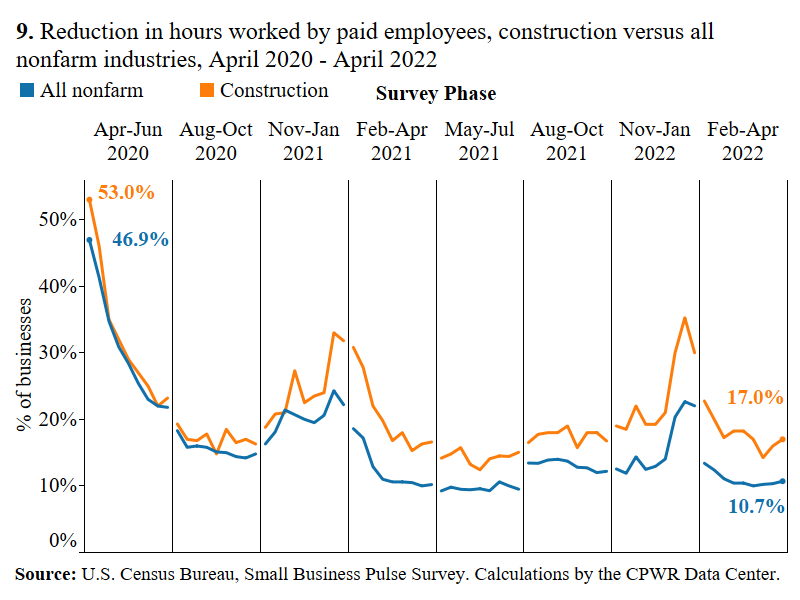 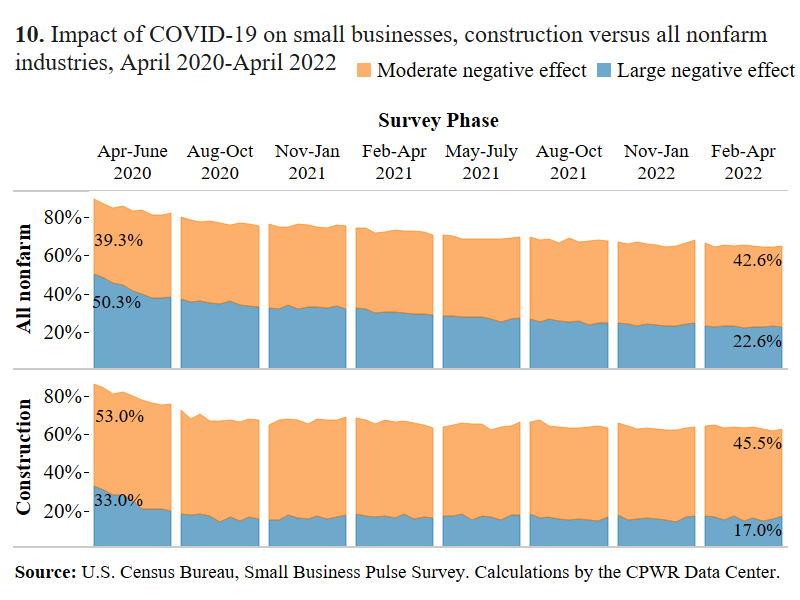 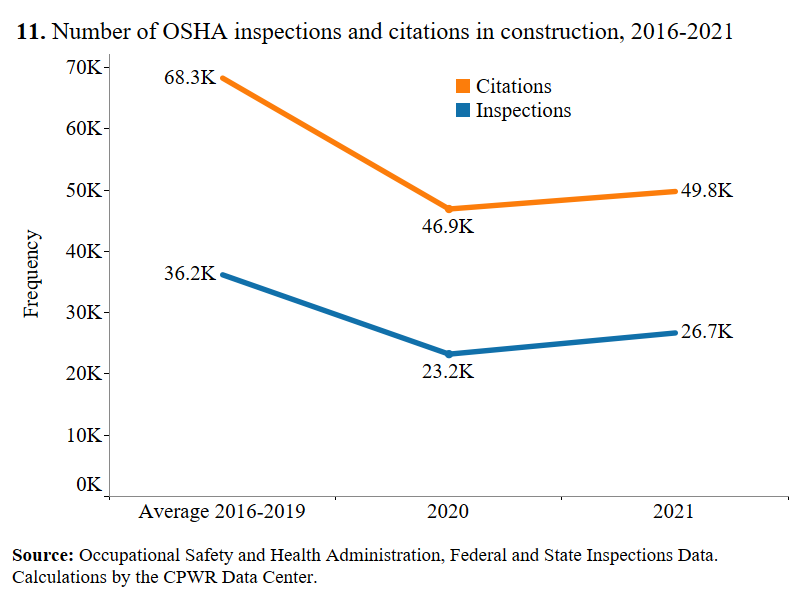 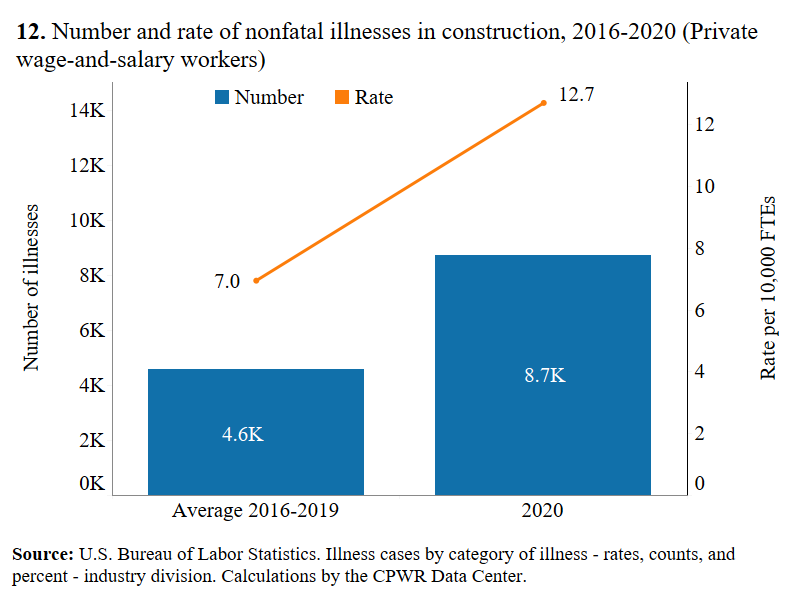 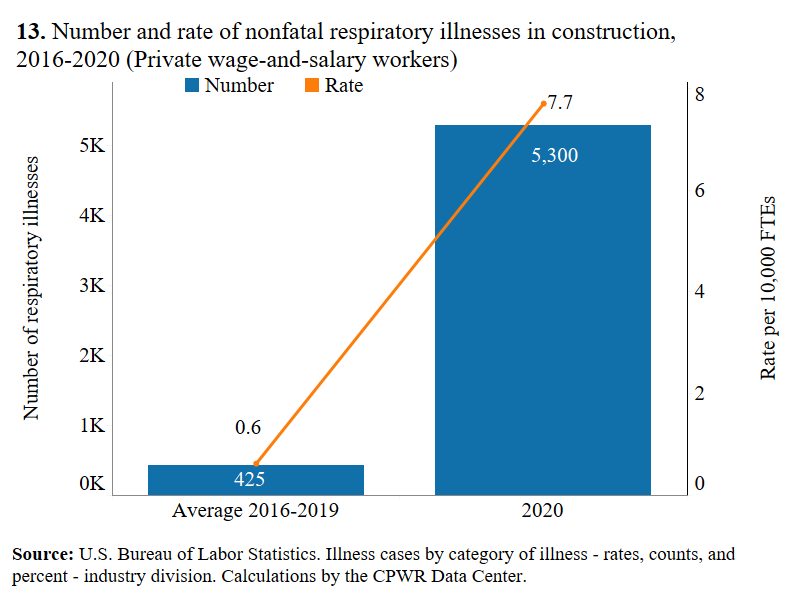 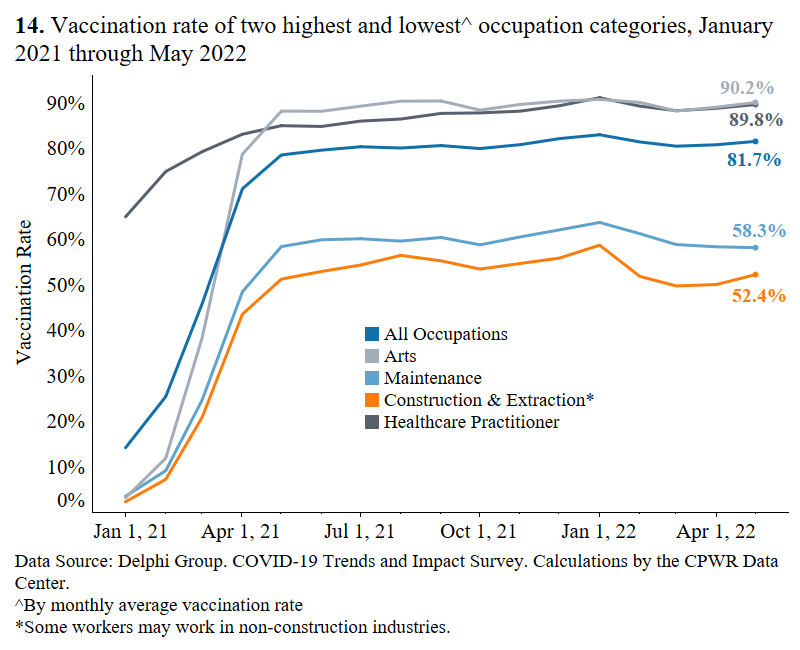 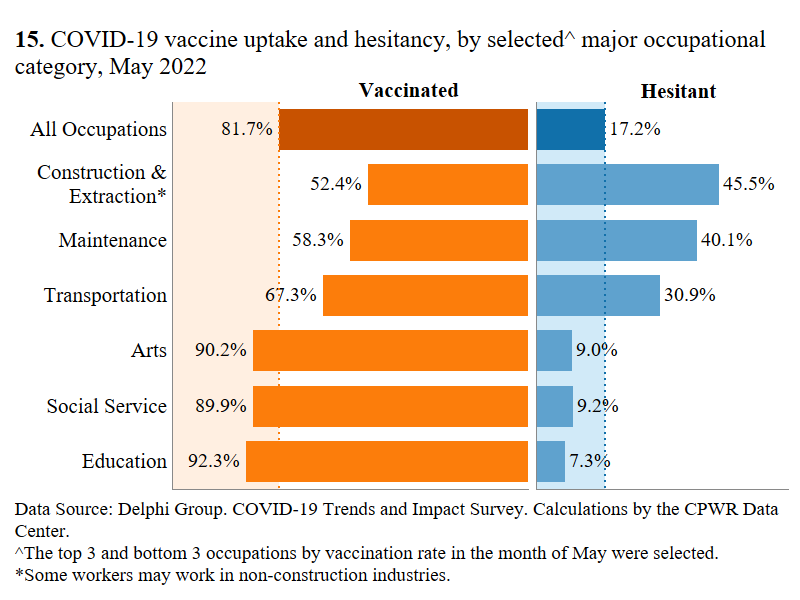 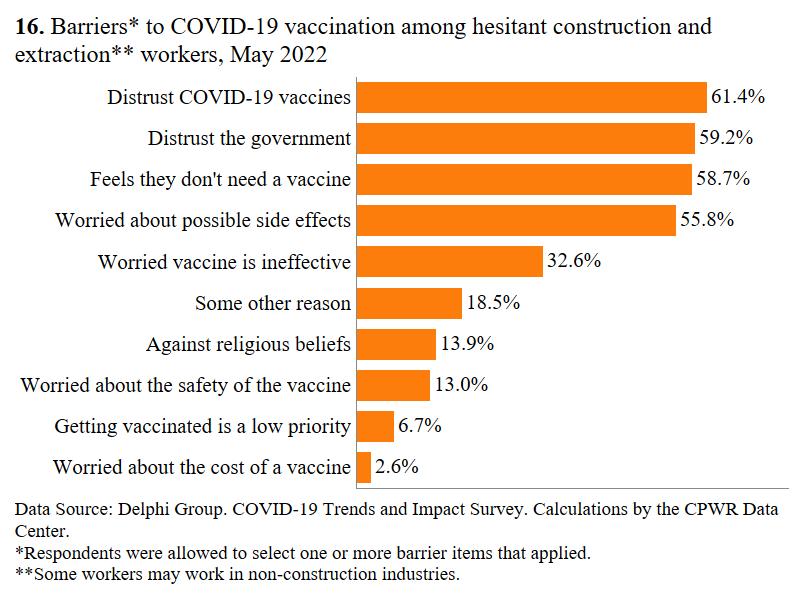